Podmínky pro rozvoj sociální ekonomiky v ČRPetra FrancováHumpolec 3.11.2016
P3 – People, Planet, Profit, o.p.s.
Poslání: P3 prosazuje sociální podnikání v ČR.

Koncept trojího prospěchu
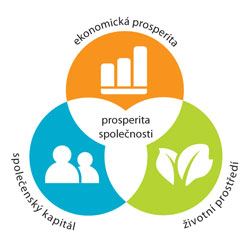 Co dělá P3
organizujeme semináře na zakládání sociálních podniků
poskytujeme poradenství a konzultace v oblasti sociálního podnikání
pomáháme s přípravou projektů na založení sociálních podniků
administrujeme pro ČSOB grantový program Stabilizace sociálních podniků a poskytujeme poradenství
administrujeme cenu Podnikáme odpovědně pro sociální podniky 
spravujeme web www.ceske-socialni-podnikani.cz
provádíme dotazníková šetření mezi sociálními podniky
koordinovali jsme činnost Tematické sítě pro sociální ekonomiku TESSEA, nyní je TESSEA samostatným spolkem
Adresář sociálních podniků
www.ceske-socialni-podnikani.cz

jediné místo, kde se mohou sociální podnikatelé registrovat, je adresář sociálních podniků
třídění podle kraje, cílové skupiny, oboru podnikání a společenské prospěšnosti
v adresáři je 230 sociálních podniků
Příklady sociálních podniků
Sociální podniky v ČR
Pragulic  Praha – Poznej Prahu jinak! o.s. – prohlídky města      s lidmi bez domova
Bezbatour  Praha– cestovní kancelář, cestování bez bariér
Spolek Trend vozíčkářů Olomouc - digitalizace a call centrum
Aranžerie Praha - květiny od lidí s epilepsií
SecondHelp – Plzeň, Klatovy, Valašské Meziříčí
Sociální podniky v ČR
Křinický pivovar – Krásná Lípa
1. selský pivovárek – Kroměříž
Mana čokoládovna - Krásná Lípa
Pražírna Fair & Bio – Kostelec n.L.
Pohanka, jídelna pro zdraví - Pardubice
Sociální podniky v Kraji Vysočina
V Adresáři je registrováno 10 sociálních podniků:
Chráněné dílny Fokus Vysočina s.r.o. – cukrárna, občerstvení, rukodělná dílna, lesní četa, šicí dílna, prádelna
IKAfol recyklace s.r.o. – obalové materiály (bublinkové fólie)
Kunštát PRO FUTURO o.p.s. – vzdělávací a výchovné programy
OAKTREE s.r.o. . - textilní dílna, výroba dekoračních předmětů, poradenství
AKROBRAB s.r.o. – Pradlenka Barborka
Semitam s.r.o. – knihařská a šicí dílna, úklidové služby, catering
Služby Jihlavské terasy o.p.s. – kavárna se zážitkovou dílnou a galerií
Světlo Jihlavské terasy o.p.s. – bude prádelna
Sociální podnik KOVOLES o.p.s. – lesnický provoz
Vrátka Třebíč s.r.o. – kavárna, květinářství, trafiky, pekárna, koření, šicí dílna…
Co je sociální podnikání
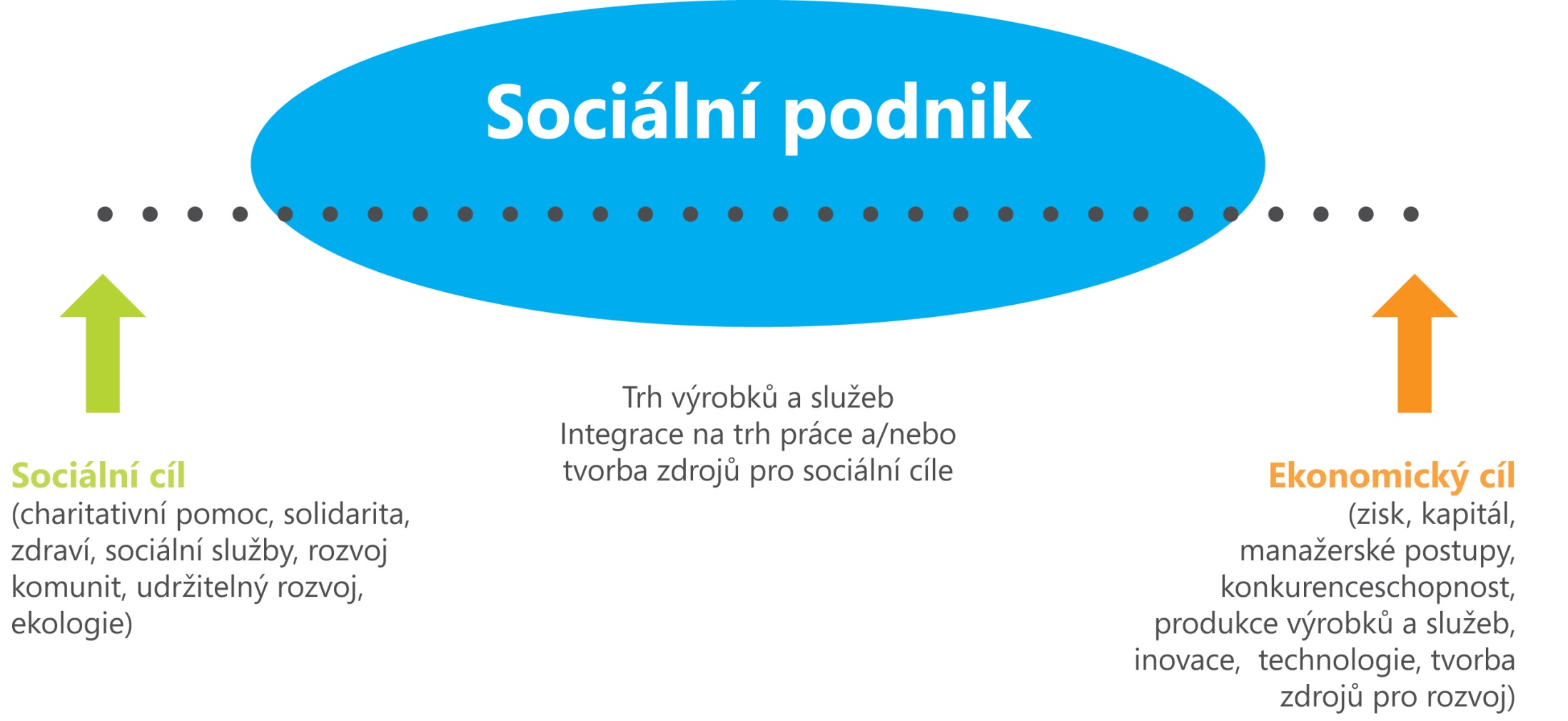 ZDE BUDE SLIDE S ÚSEČKOU – KDE JE?

Nevím co je tím myšleno
Co je sociální podnikání (1)
podnikatelské aktivity prospívající společnosti a životnímu prostředí
hraje důležitou roli v místním rozvoji
vytváří pracovní příležitosti pro osoby se zdravotním nebo společenským znevýhodněním
zisk je z větší části použit pro další rozvoj sociálního podniku
Co je sociální podnikání (2)
pro sociální podnik je stejně důležité dosahování zisku i zvýšení veřejného prospěchu
sociální podnik naplňuje společensky prospěšný cíl, který je formulován v zakládacích dokumentech
sociální podnik vzniká a rozvíjí se na konceptu tzv. trojího prospěchu – ekonomického, sociálního a environmentálního + MPSV přidalo samostatný místní prospěch
Co je sociální podnik
právnická osoba založená dle soukromého práva nebo její součást nebo fyzická osoba, které splňují principy sociálního podniku (rozpoznávací znaky)
naplňuje společensky prospěšný cíl, který je formulován v zakládacích dokumentech
vzniká a rozvíjí se na konceptu tzv. trojího prospěchu – ekonomického, sociálního a environmentálního + MPSV přidalo samostatný místní prospěch
Kdo není sociálním podnikem
jakýkoliv zaměstnavatel, který se tak označí
jakýkoliv společenský odpovědný podnik, ten bývá založen za účelem zisku
sociálně terapeutické pracoviště, jde o službu a ne o zaměstnání
integračním sociálním podnikem nemusí být automaticky každý, kdo zaměstnává nad 50% OZP
Typy sociálních podniků
obecný sociální podnik
integrační sociální podnik
environmentální  integrační sociální podnik (naplňuje společensky prospěšný cíl, který je orientován lokálně a environmentálně)

tranzitní program
Oblasti podnikání
zahradnické služby, úpravy zeleně, údržba nemovitostí     a úklidové práce 24%
ostatní služby 20%
obecný prodej 18%
pohostinství a ubytování 15%
potravinářská výroba a prodej 15%
Legislativní formy pro sociální podnikání v ČR
Jakou zvolit právní formu
Vliv má:
charakter podnikatelského záměru
finanční a investiční náročnost podnikání
výše základního vkladu
potřeba spoluzodpovědnosti
struktura zainteresovaných skupin
finance z jiných zdrojů – oprávnění žadatelé dle výzvy
Obchodní společnosti
s.r.o. – jednoduché na založení a řízení, důvěryhodné pro banky
a.s. – neobvyklá právní forma, akcionářům nesmí jít hl. o zisk
družstvo – jeden člen = jeden hlas, vhodná právní forma 
sociální družstvo – zatím nevhodně nastavené, málo zkušeností

OSVČ – podle živnostenského zákona; aby splňoval definici podniku, musí mít zaměstnance; jednoduché, ale ručí svým majetkem
Nestátní neziskové organizace
o.p.s. – podnikání ve vedlejší činnosti; 
    vhodná forma, už nelze založit
ústav – nová právní forma místo o.p.s., vhodná pro podnikání
spolek (o.s.) – podnikání ve vedlejší činnosti;                  pro podnikání se moc nehodí
účelové zařízení církve a náboženské společnosti –postupně se začínají o sociální podnikání zajímat
Právní formy
s.r.o. 	  2015     48 %
o.p.s. 	  2015     25 %	                   
spolek/o.s.  2015       9 %	       
OSVČ 	  2015       7%
družstvo 	  2015       5%
Zákon o sociálním podnikání
věcný záměr předložen ministrem pro lidská práva, účinnost 7/2017
nyní vypořádání připomínek
spolugestorem MPSV a MPO
spolupráce odborníků z TESSEA 
střešní zákon, který vymezí co je sociální podnik, způsob registrace, orgán dohledu a oblasti podpory
správcem agendy bude MPSV
zatím bez konkrétních výhod, ty budou časem v jiných zákonech nebo programech podpory
Některé otázky předtím, než se do toho pustíte
Jste ve vedení vaší organizace ve shodě v tom, že chcete podnikat?
Máte na to vyčleněné zdroje, tj. lidi, peníze a čas?
Budete podnikat v rámci vaší organizace, nebo založíte samostatnou právnickou osobu?
Pokud vznikne samostatná organizace, máte vyjasněné vztahy mezi matkou a dcerou? 
Uvědomujete si rizika?
Na začátku si nejprve položte základní otázky: 
     PROČ, CO, KDY, KDE, JAK?
Děkuji za pozornostP3 - People, Planet, Profit, o.p.s.Malátova 16, Praha 5 - Smíchovpetra.francova@p-p-p.czwww.p-p-p.cz nebo www.ceske-socialni-podnikani.cz